Figure 4. Summary of atlantid migrations over 24-h cycle, compiled from published literature (Oberwimmer, 1898; Lalli & ...
J Molluscan Stud, Volume 82, Issue 2, May 2016, Pages 221–234, https://doi.org/10.1093/mollus/eyv063
The content of this slide may be subject to copyright: please see the slide notes for details.
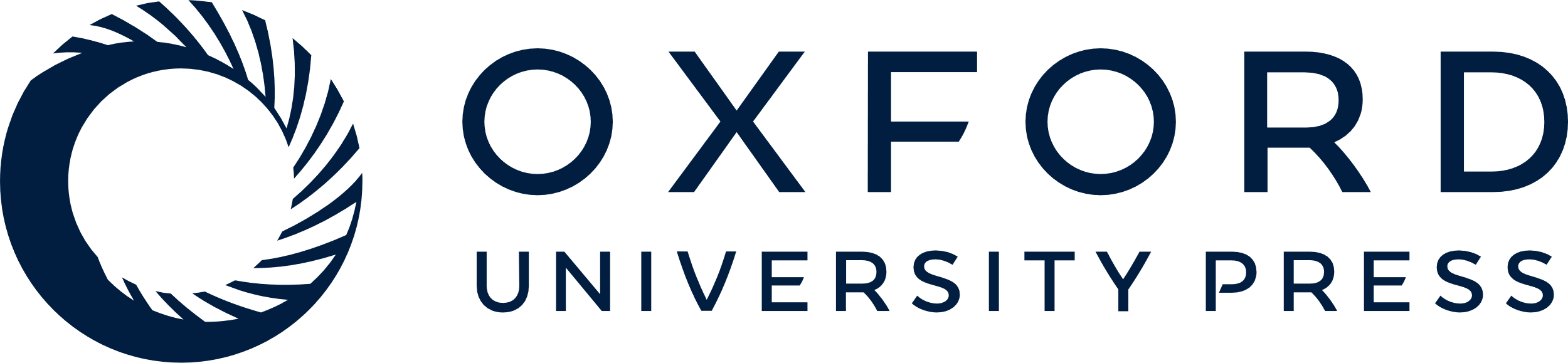 [Speaker Notes: Figure 4. Summary of atlantid migrations over 24-h cycle, compiled from published literature (Oberwimmer, 1898; Lalli & Gilmer, 1989; Seapy, 1990b; Michel & Michel, 1991; Seapy & Richter, 1993; Ossenbrügger, 2010). Larval atlantids exhibit a ‘saw-tooth’ nocturnal migration with two periods at the surface. Adults of large atlantid species also show a nocturnal migration from deeper waters to the surface. Adults of smaller atlantid species live in shallower waters and do not migrate.


Unless provided in the caption above, the following copyright applies to the content of this slide: © The Author 2016. Published by Oxford University Press on behalf of The Malacological Society of London, all rights reserved]